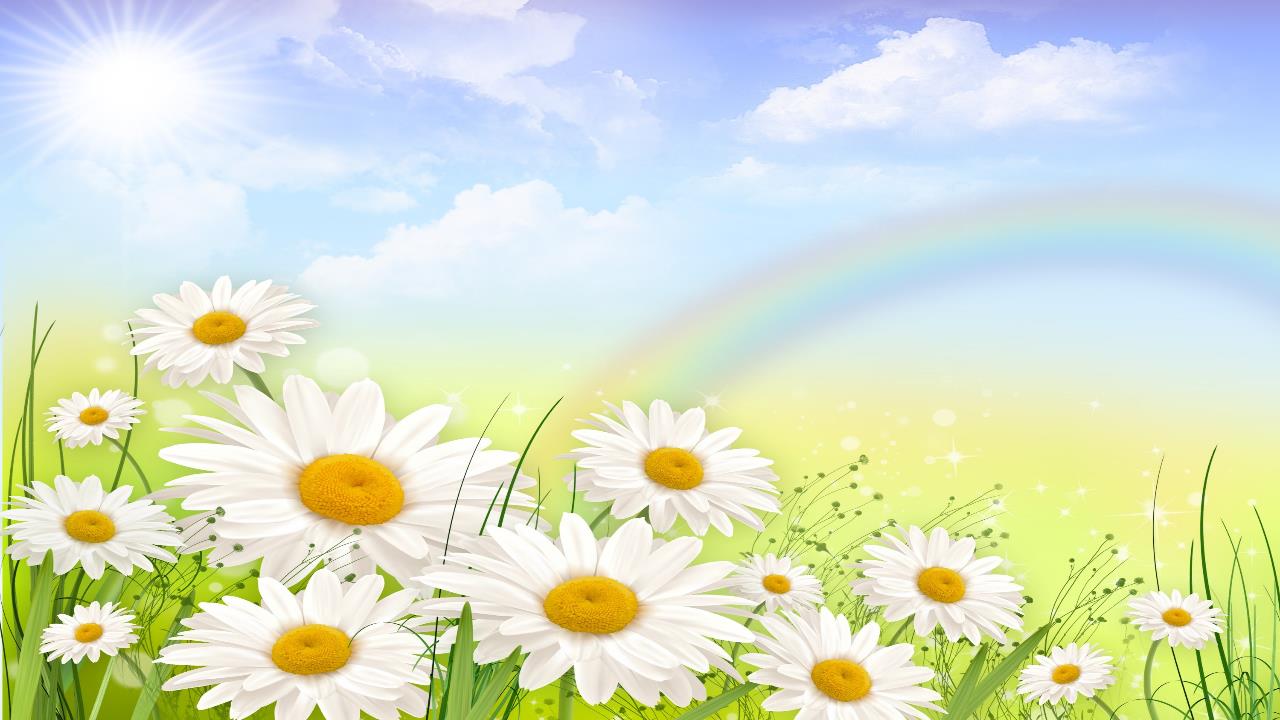 Конкурс «Изменения в природе: лето»Викторина «Вот оно какое, наше лето…»
Подготовила  
Яровая Светлана Ивановна,
Учитель биологии МБОУСОШ №17
Краснодарский край
Отгадайте ребус
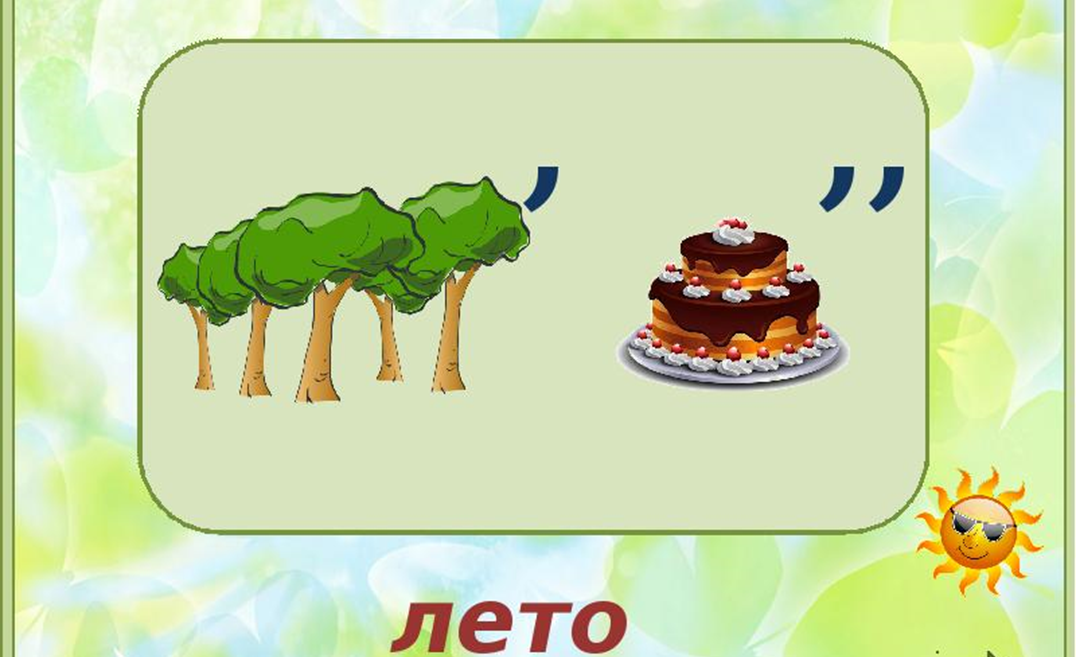 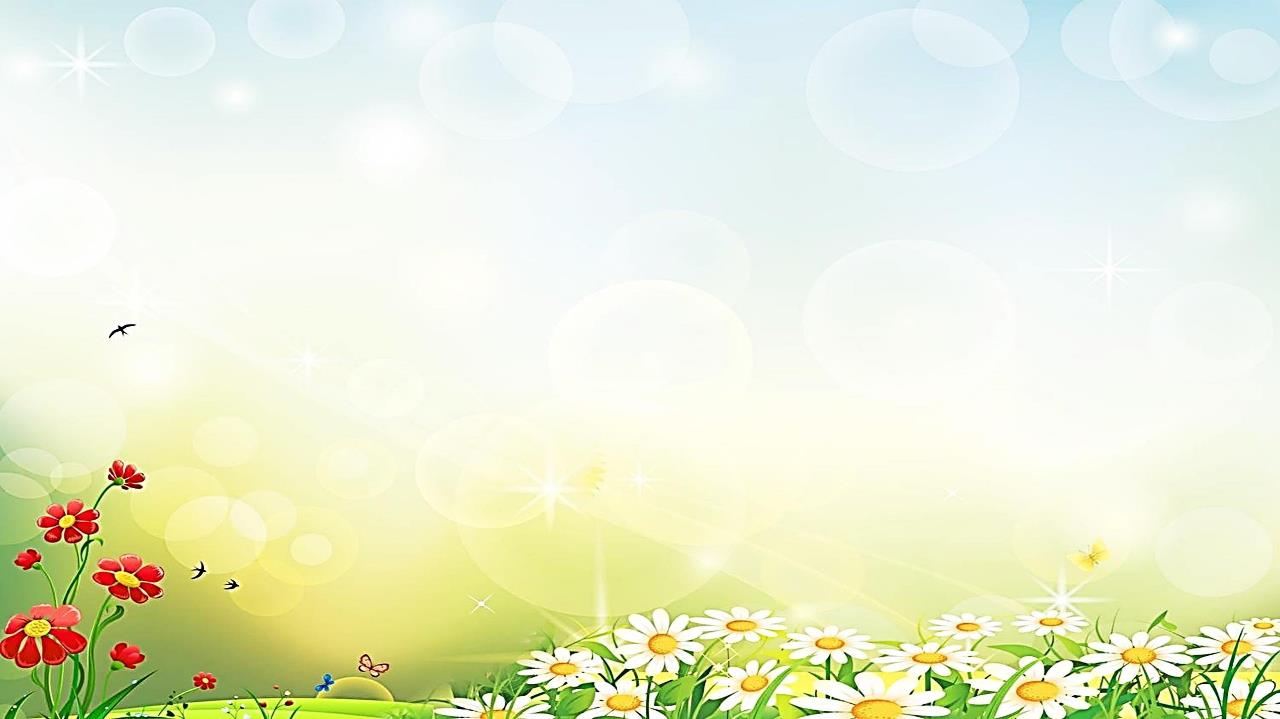 Ваши ассоциации: «Лето»
https://www.youtube.com/watch?v=Y3S1_dd2bUo
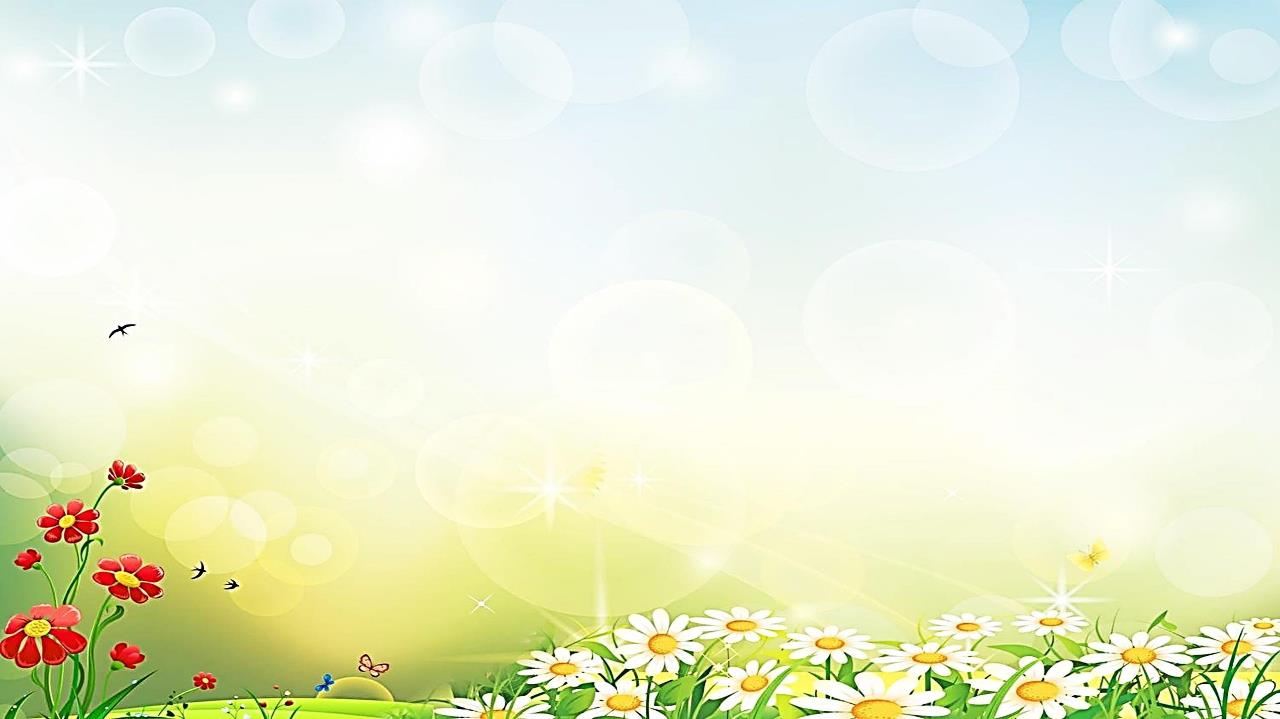 Лето
Лето — это солнца луч,Тёплый дождик из-под туч,Лето — яркие цветыНеобычной красоты,Лето — тёплая река,Стайкой в небе облака.Лето! Лето к нам идёт!Всё ликует и поёт.
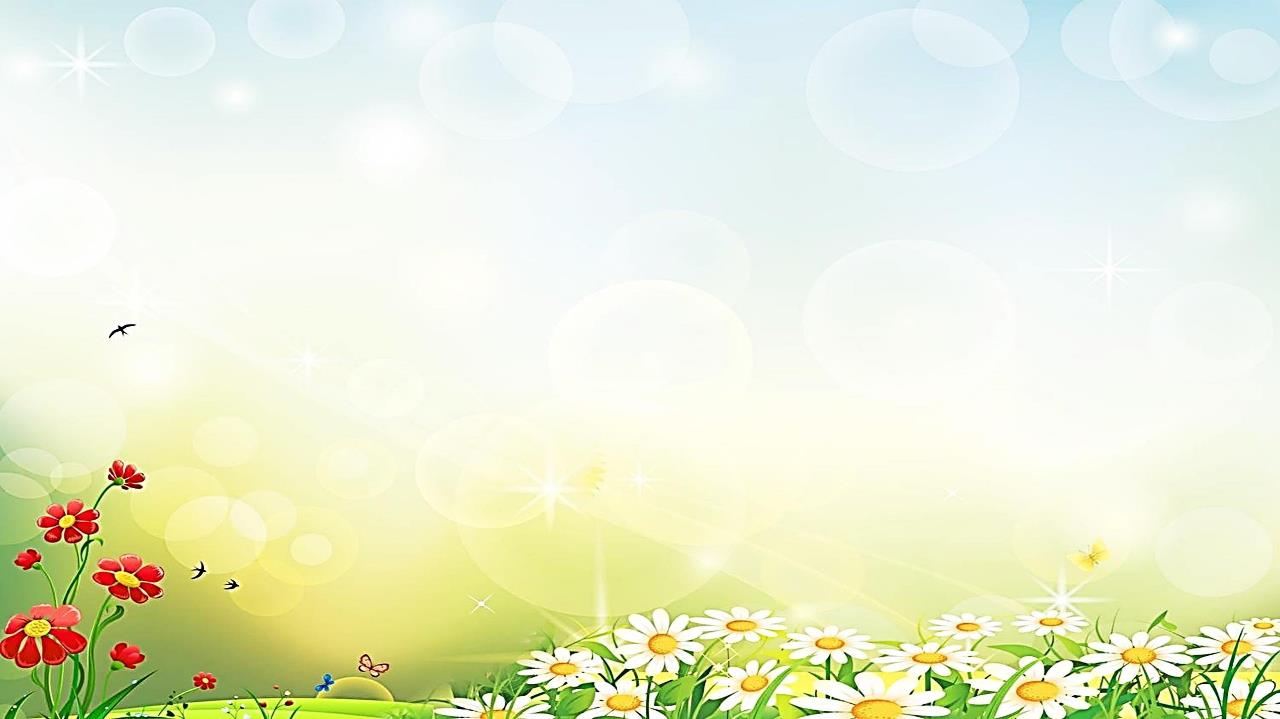 Раунд 1. «Народная мудрость»
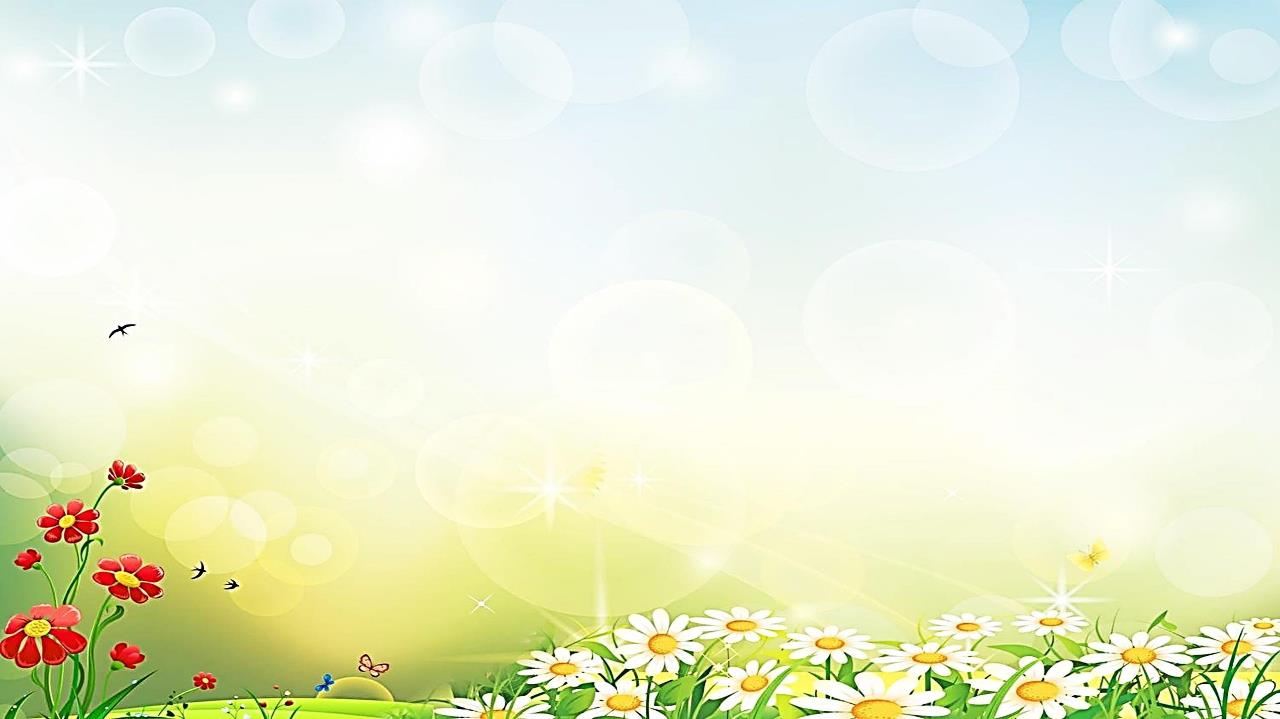 Раунд 1. «Народная мудрость»

«Летний день год кормит.»
«Летний день за зимнюю  неделю.»
«Лето родит, а не поле.»

- Почему так говорят?
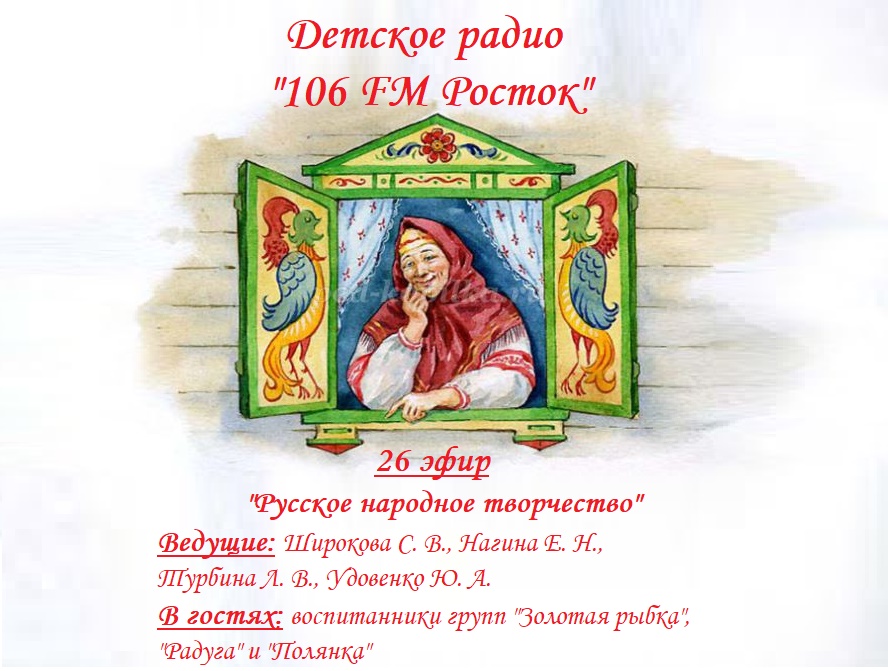 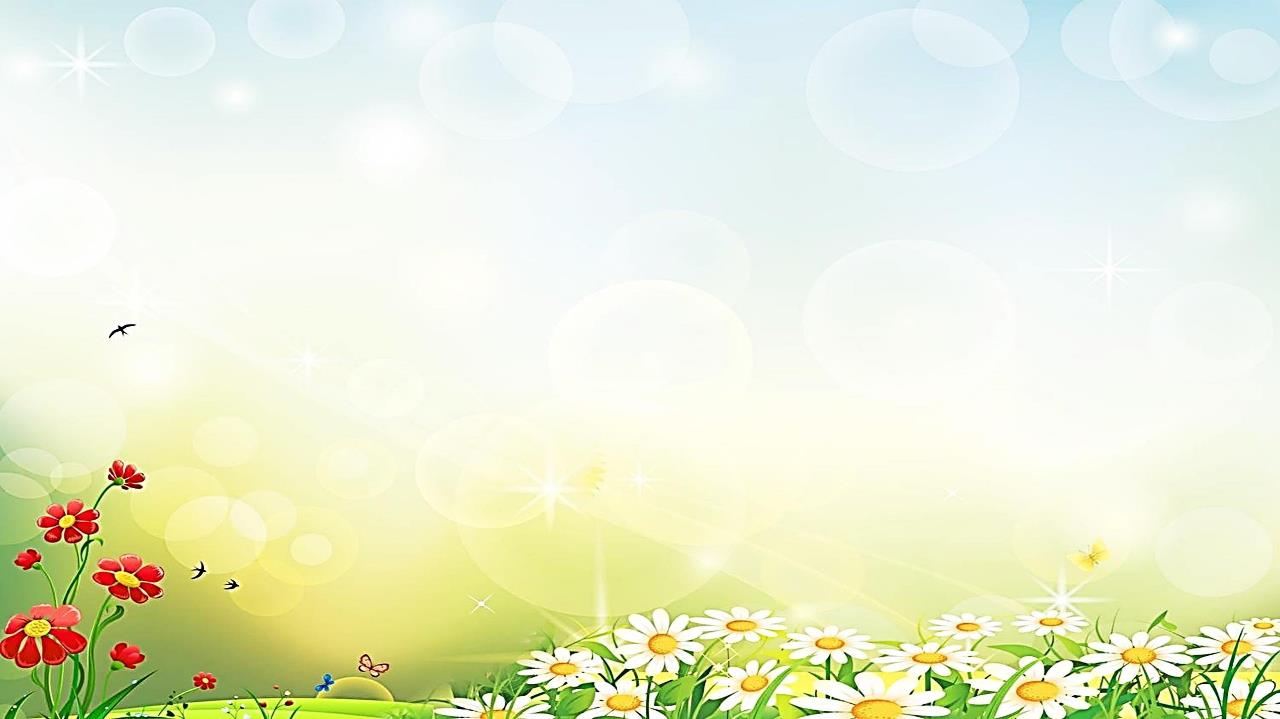 В народе говорят: 
«Не  земля хлеб родит, а небо».
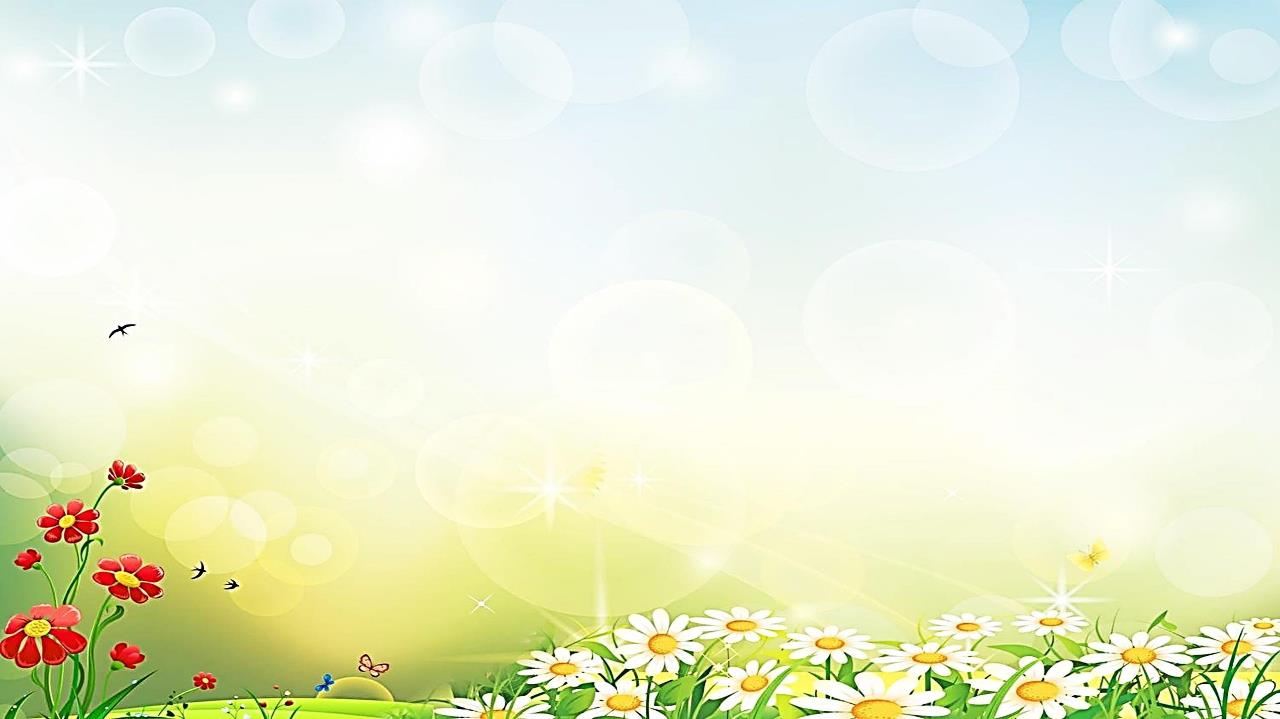 Раунд 2. «Явления  природы»
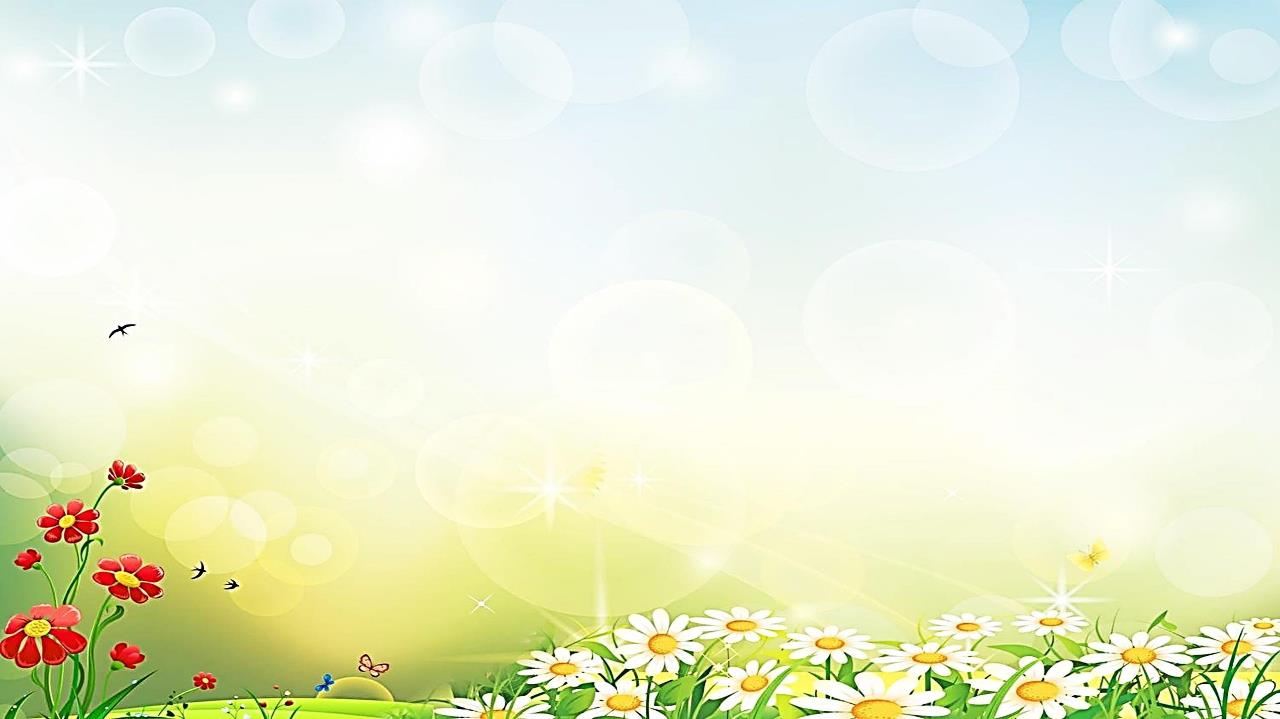 Раунд 2. «Явления природы»«Не  земля хлеб родит, а небо».
Прошла Маланья — зажглось пламя; 
Пришёл Пахом — затрясся дом. 
 (Гром и молния)
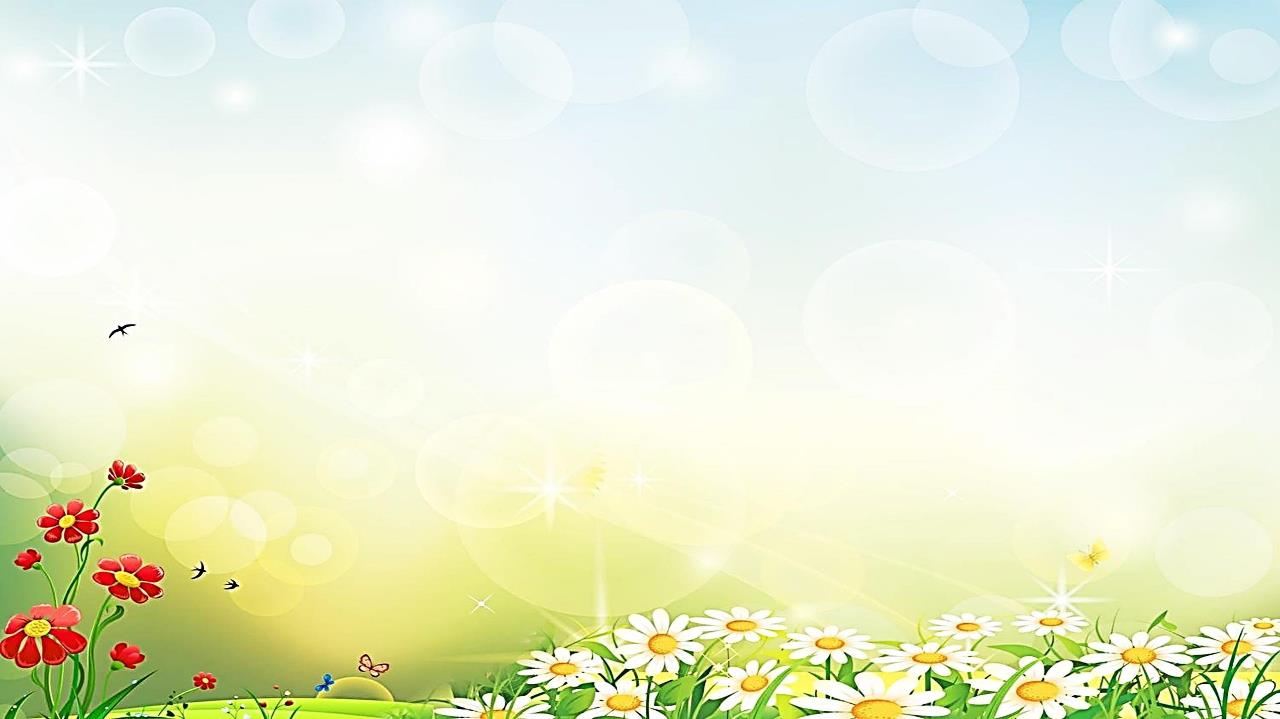 Раунд 2. «Явления природы»«Не  земля хлеб родит, а небо».
Неизвестно где живёт. 
Налетит, деревья гнёт. 
Засвистит — по речке дрожь.
 Озорник — и не уймешь.
(Ветер)
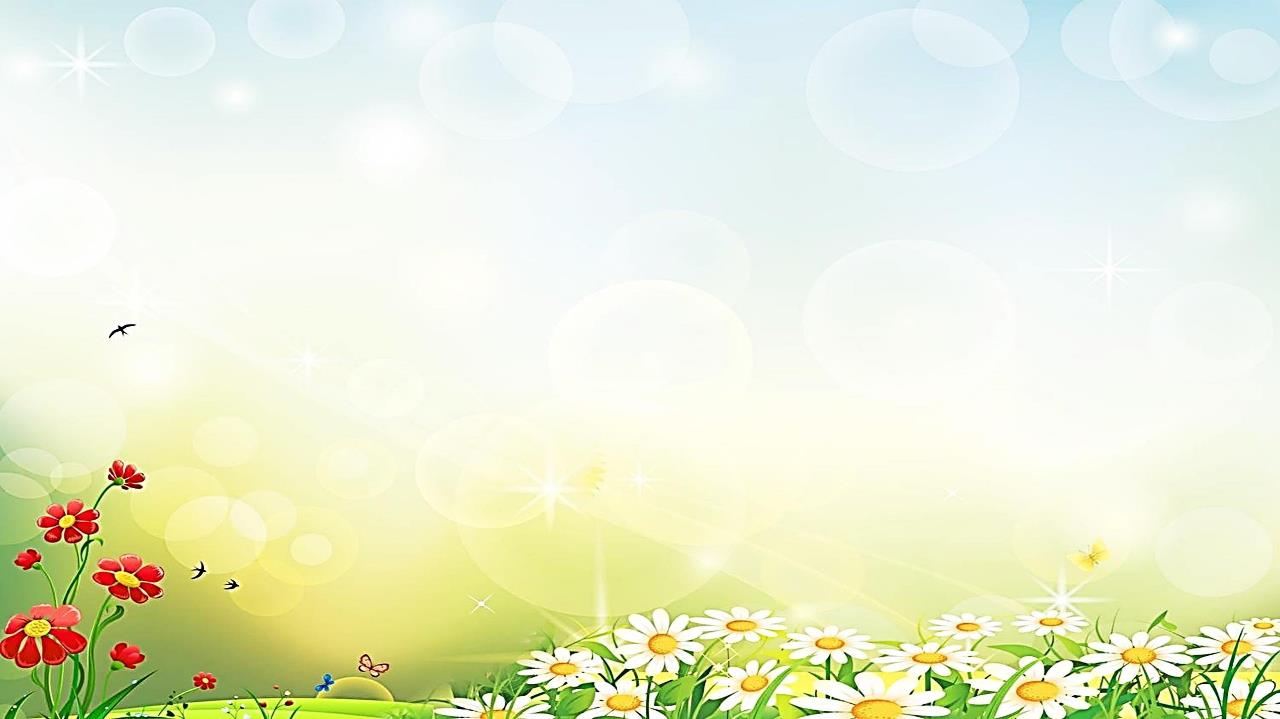 Раунд 2. «Явления природы»«Не  земля хлеб родит, а небо».
Молоко над речкой плыло,
Ничего не видно было. 
Растворилось молоко —
 Видно стало далеко. 
(Туман)
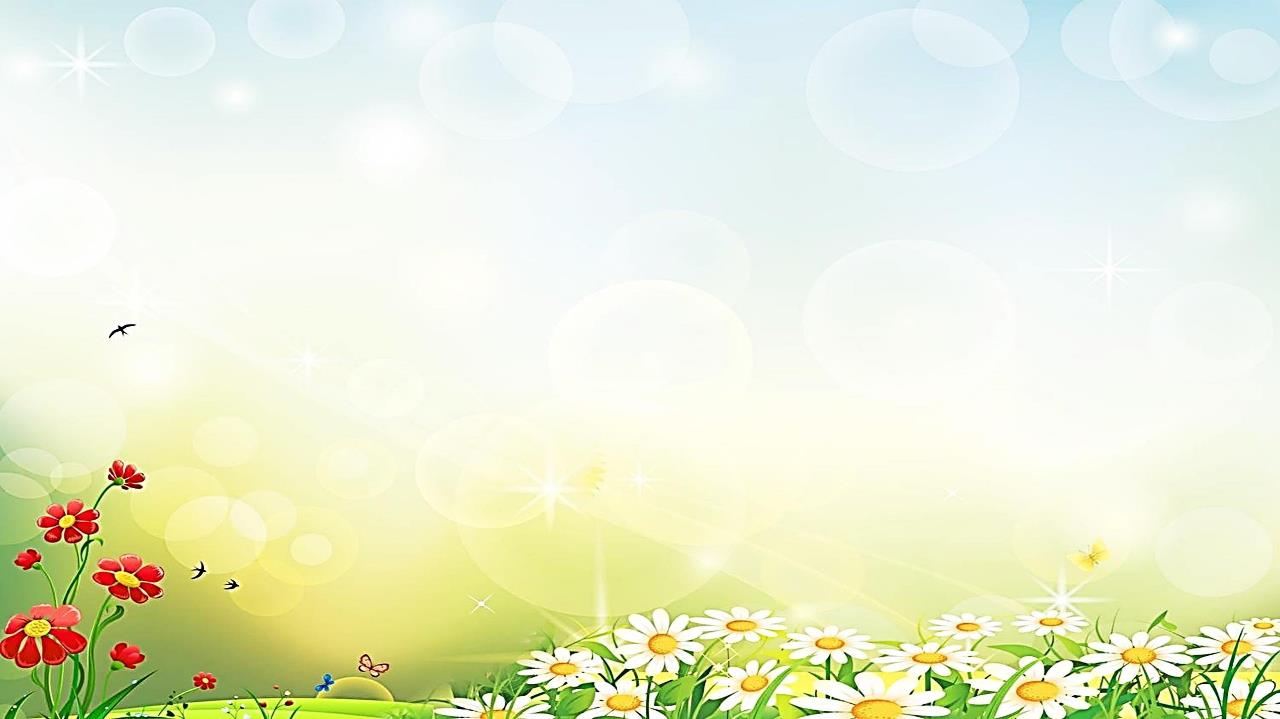 Раунд 2. «Явления природы»«Не  земля хлеб родит, а небо».
Шумит он в поле и в саду, 
А в дом не попадёт.
 И никуда я не пойду, 
Покуда он идёт.
(Дождь)
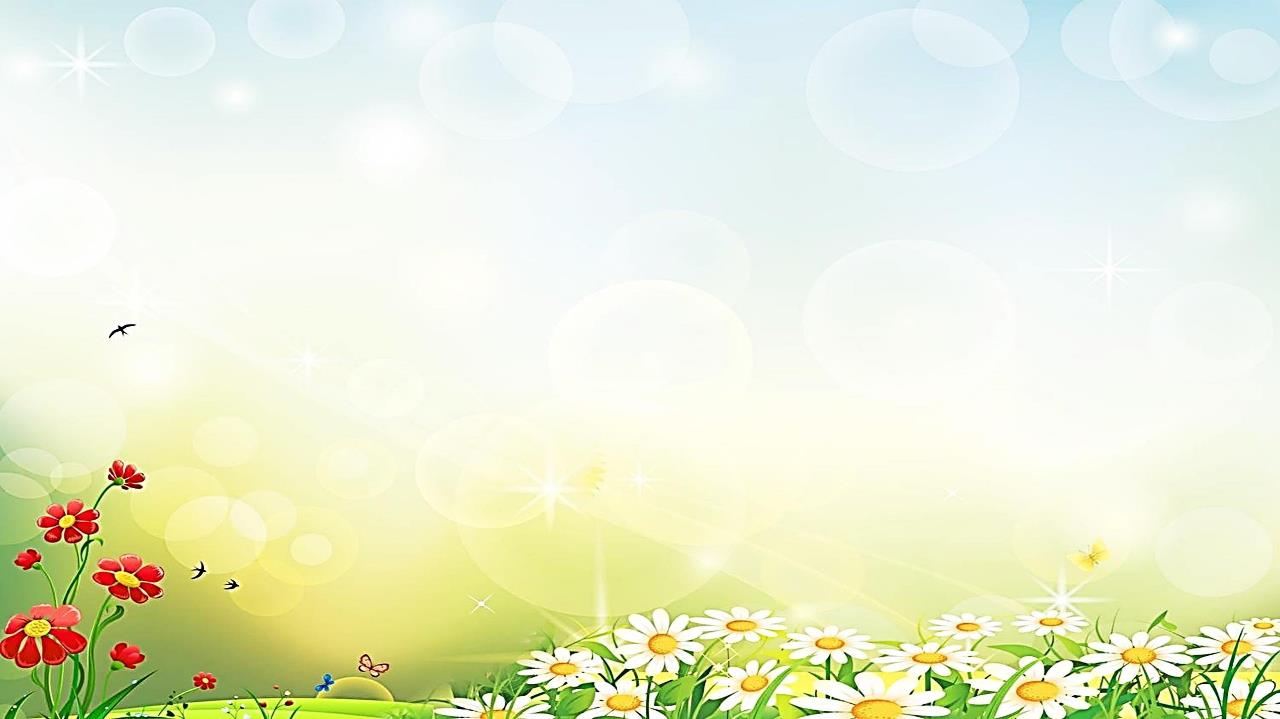 Раунд 2. «Явления природы»«Не  земля хлеб родит, а небо».
Что случилось? Ой-ой-ой! 
Летом стало, как зимой: 
Белые горошки
 Скачут по дорожке.
(Град)
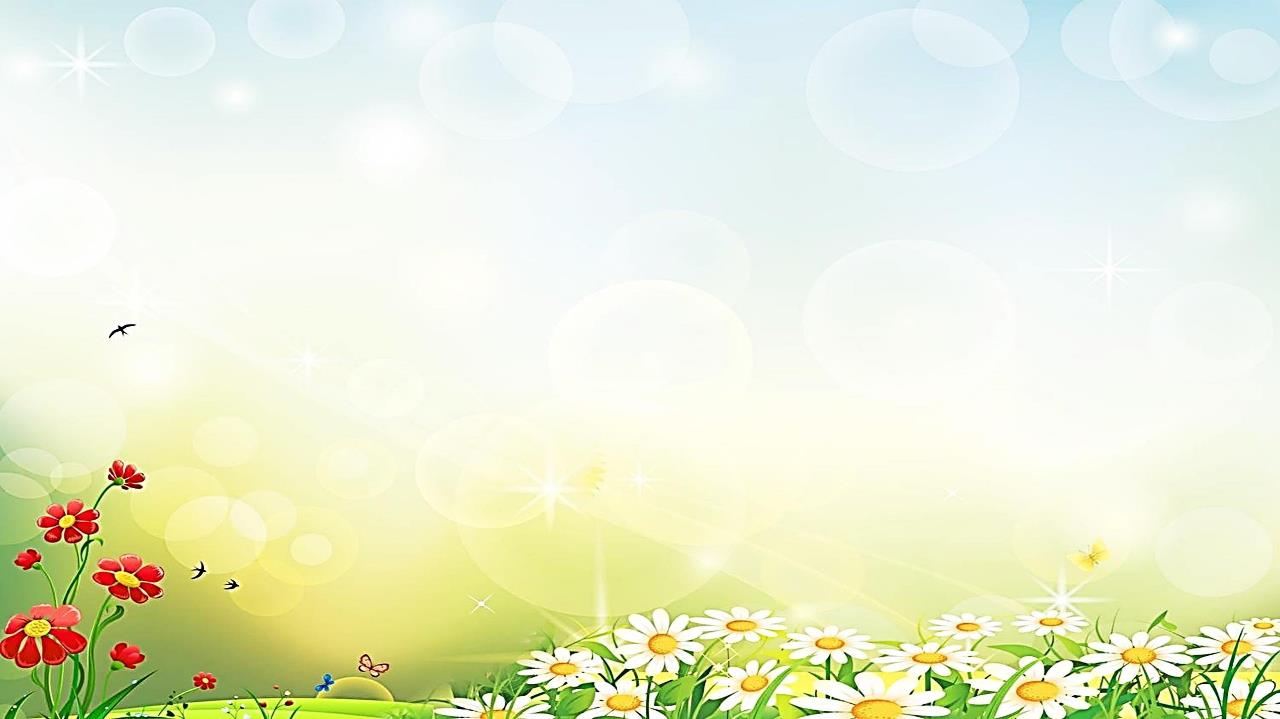 Раунд 2. «Явления природы»«Не  земля хлеб родит, а небо».
Что за чудо-красота! 
Расписные ворота 
Появились на пути!.. 
В них ни въехать, ни войти.
(Радуга)
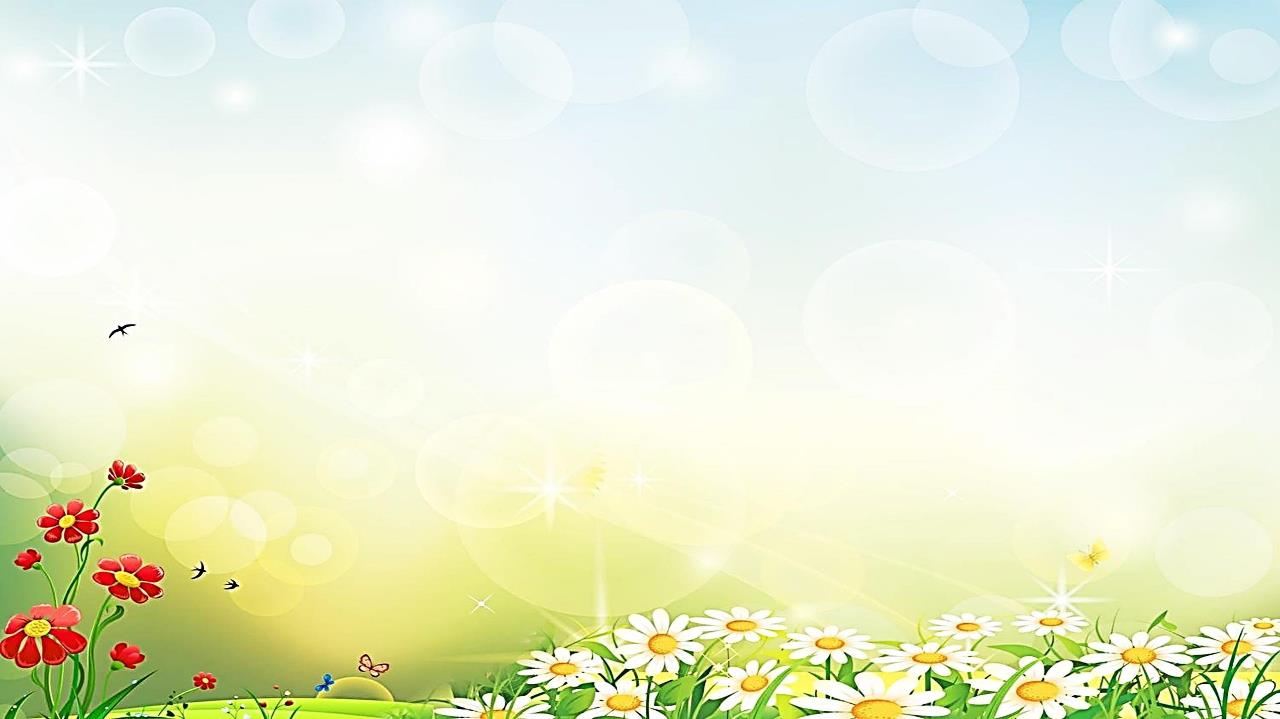 Раунд 2. «По грибы,по ягоды…»
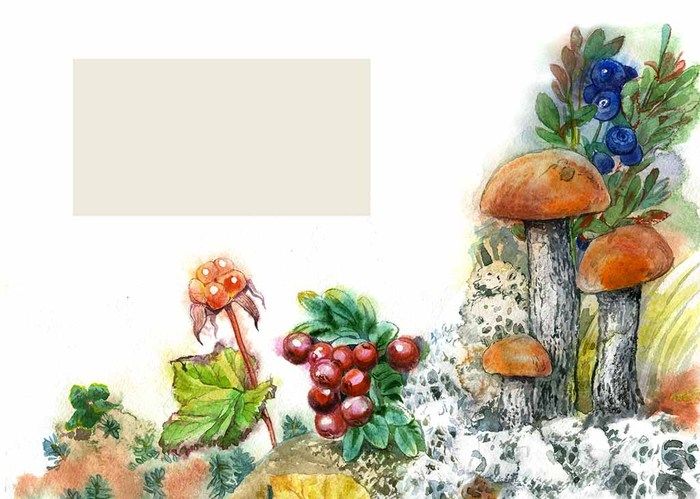 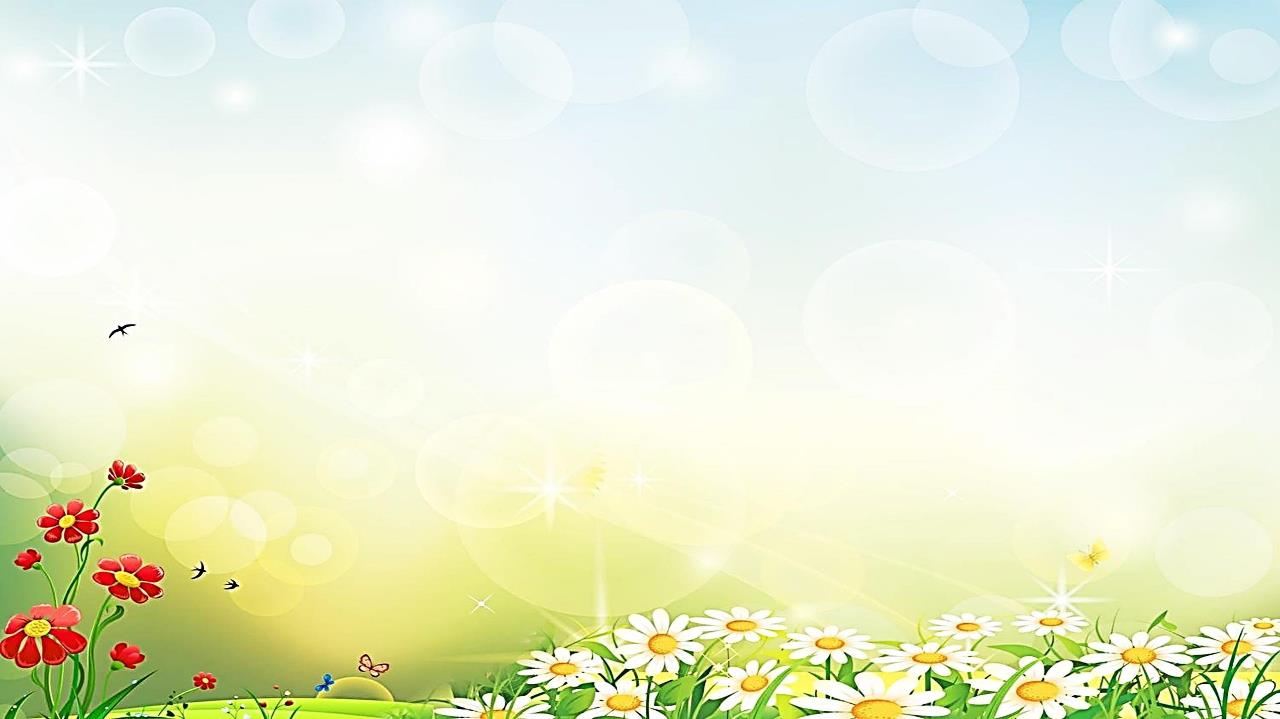 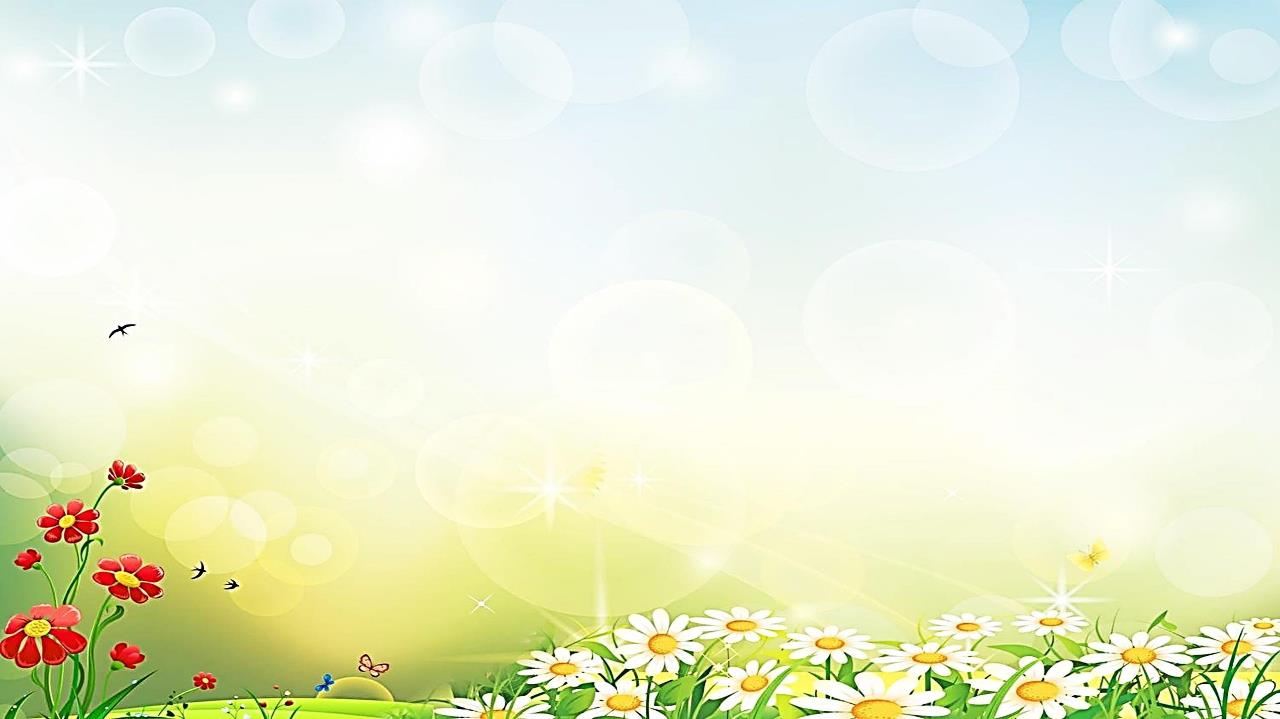 Раунд 2. «Братья наши меньшие…»
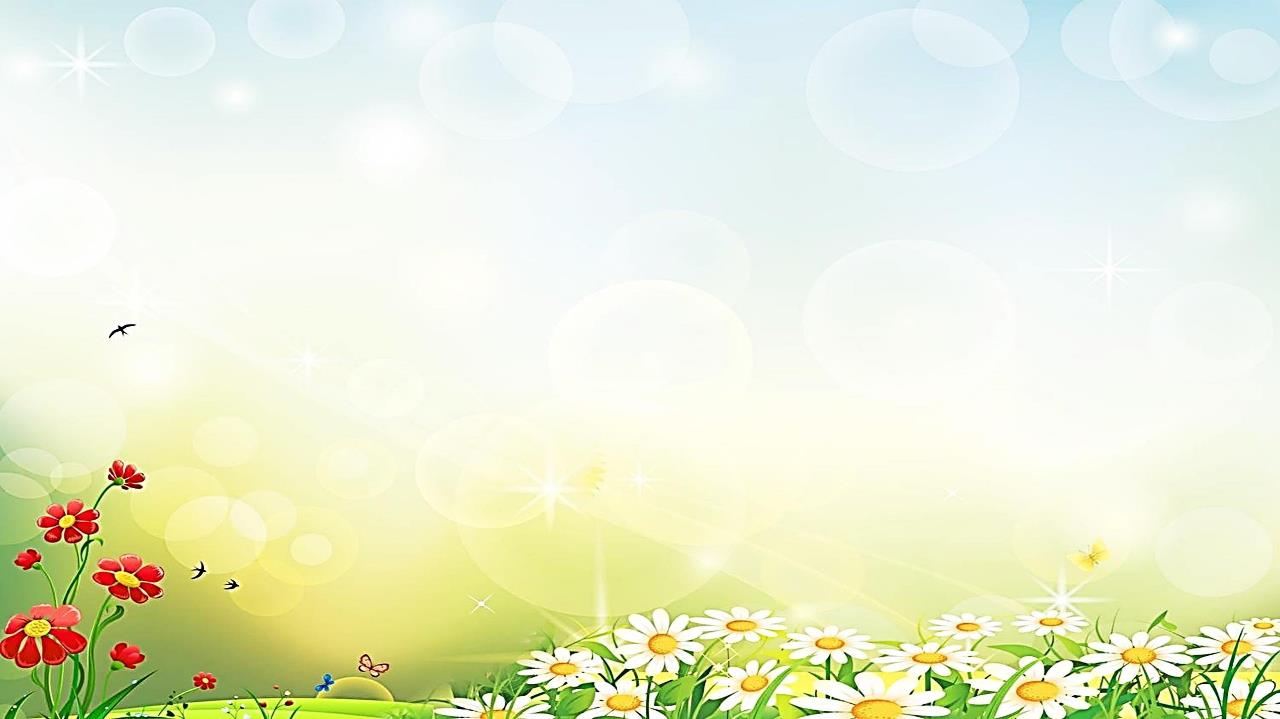 Летнее время для животных самое благоприятное
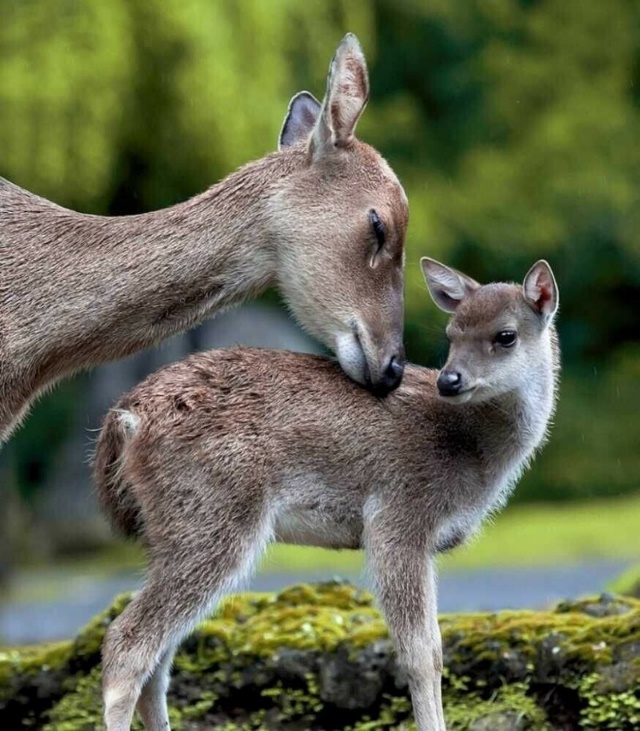 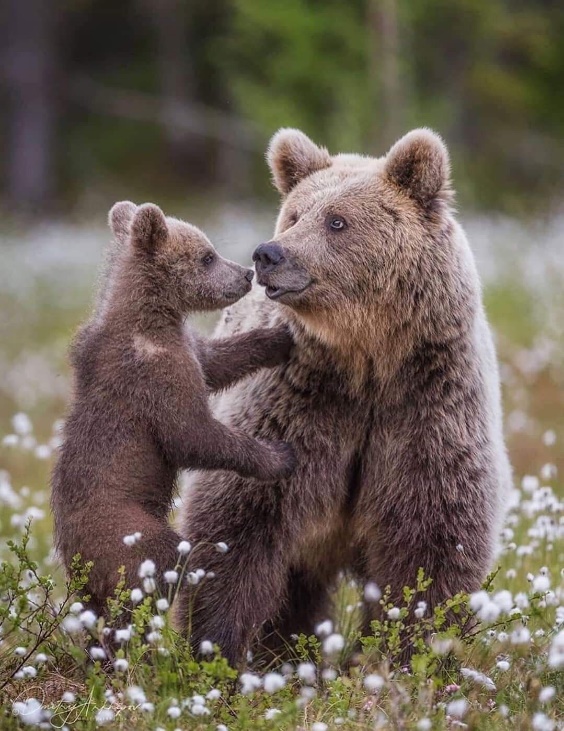 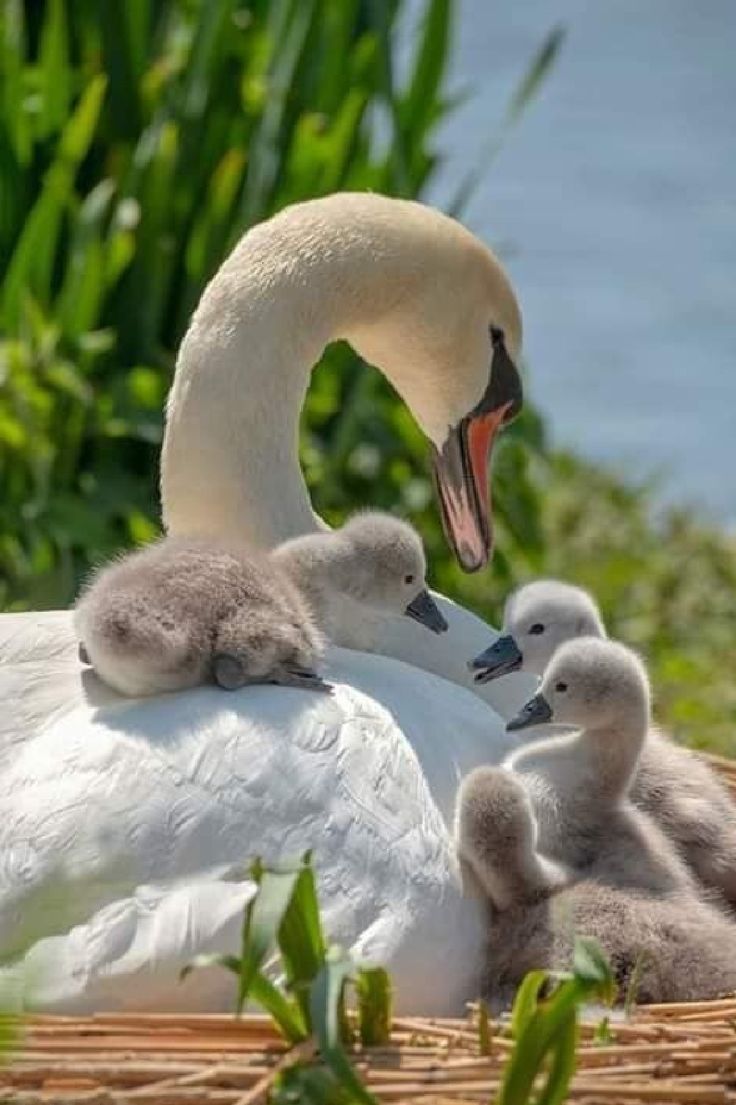 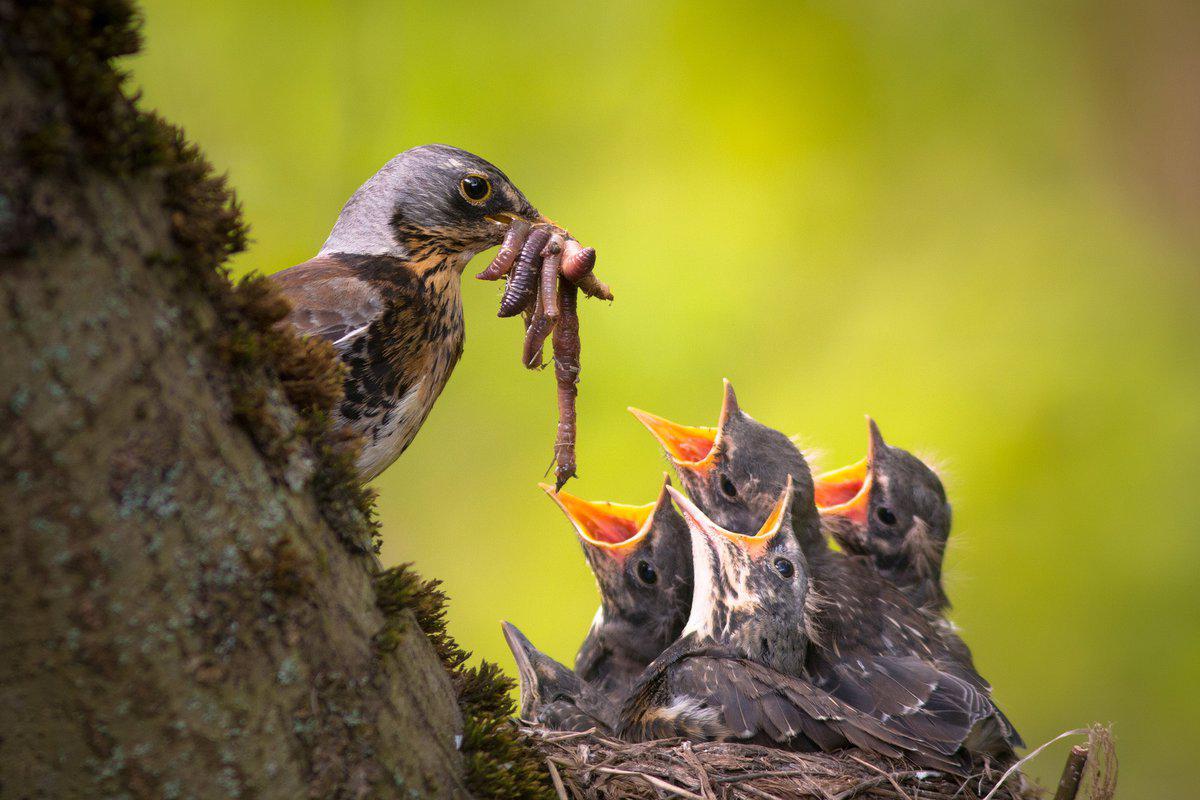 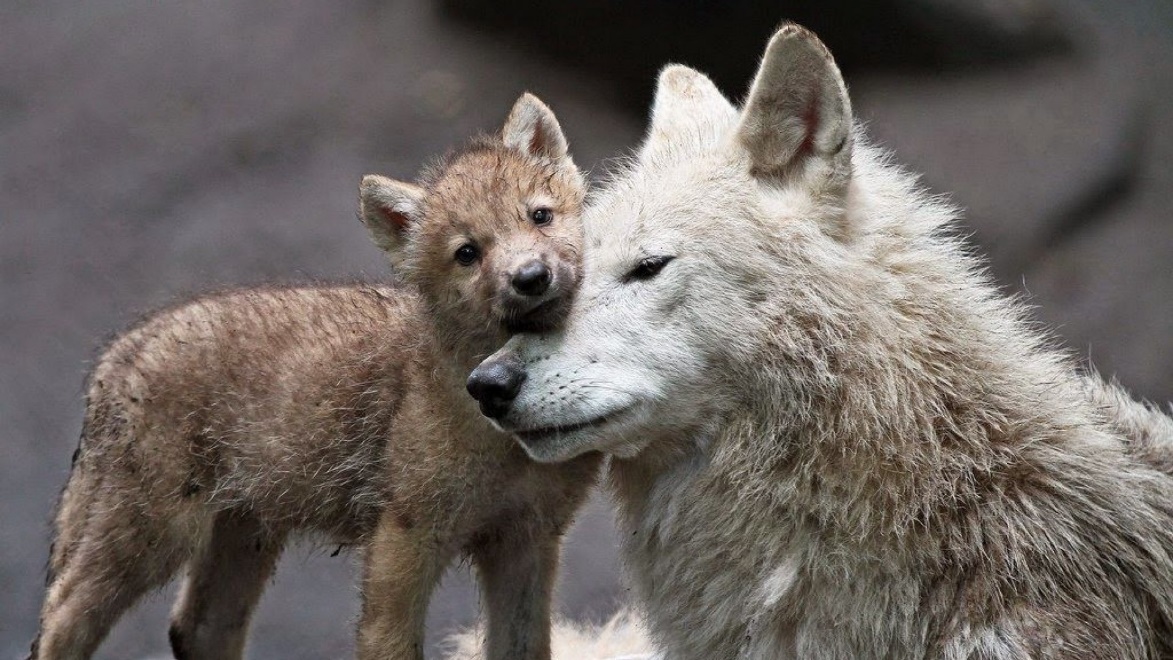 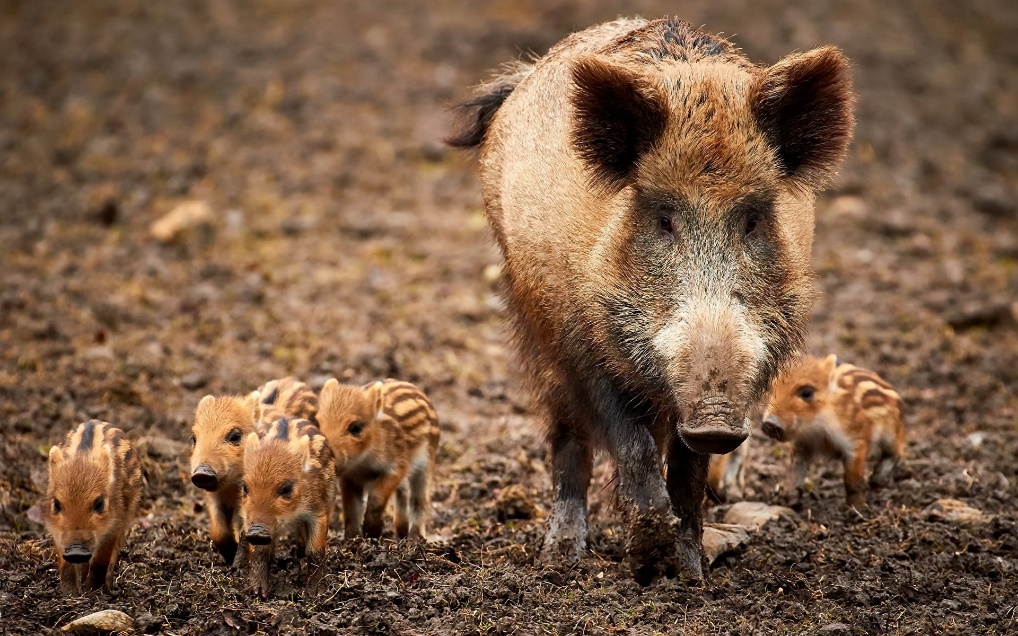 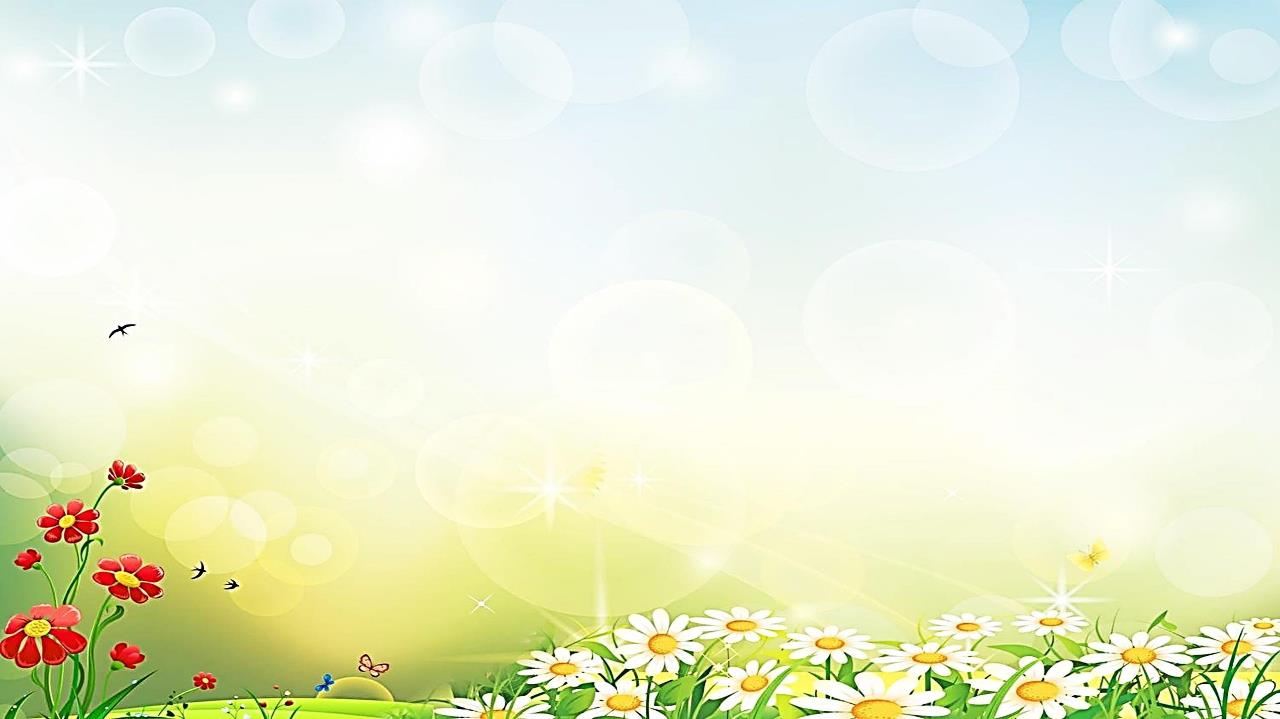 Подберите  названия детенышей  животных
Морж  -… 
(моржонок)
Лось -…
(лосенок)
Еж-…
(ежонок)
Тюлень -…
(белёк)
Кабан -…
(поросенок)
Олень –
(оленёнок)
Змея -…
(змееныш)
Лошадь -…
(жеребёнок)
Енот - …
(щенок)
Куница – …
(щенок)
Заяц - …
(зайчонок)
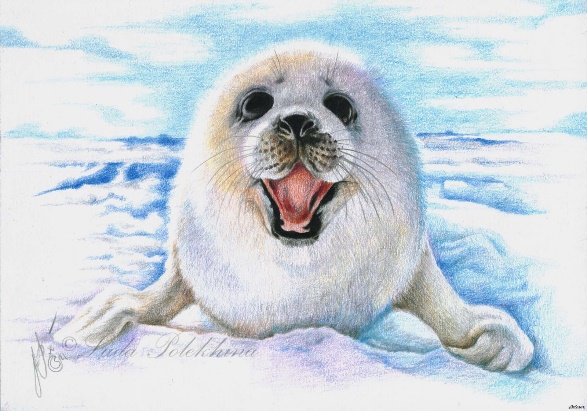 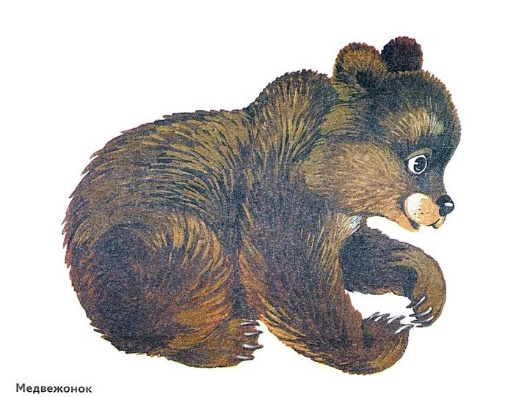 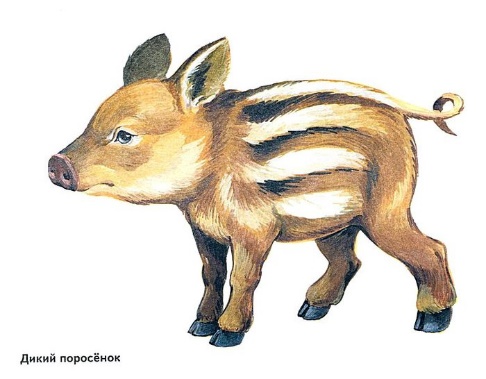 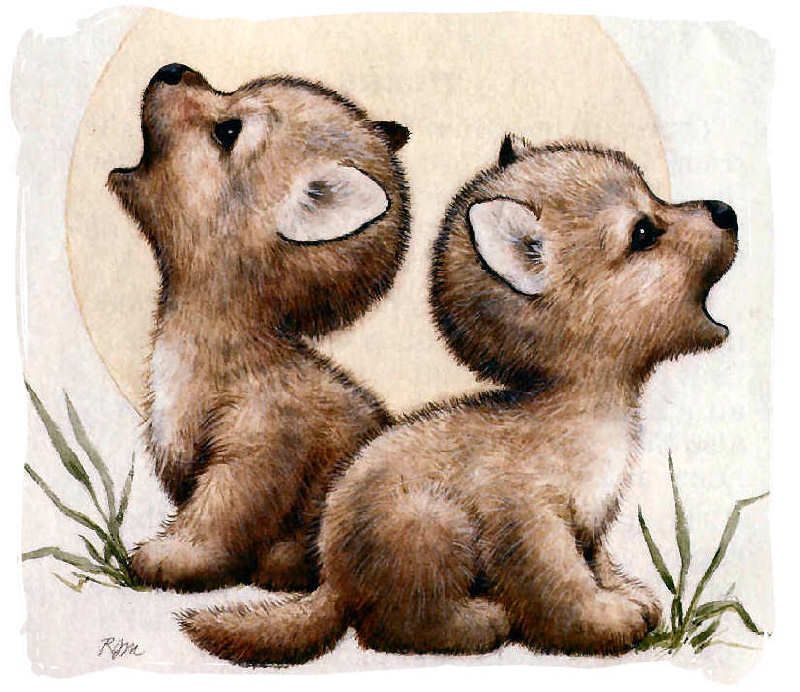 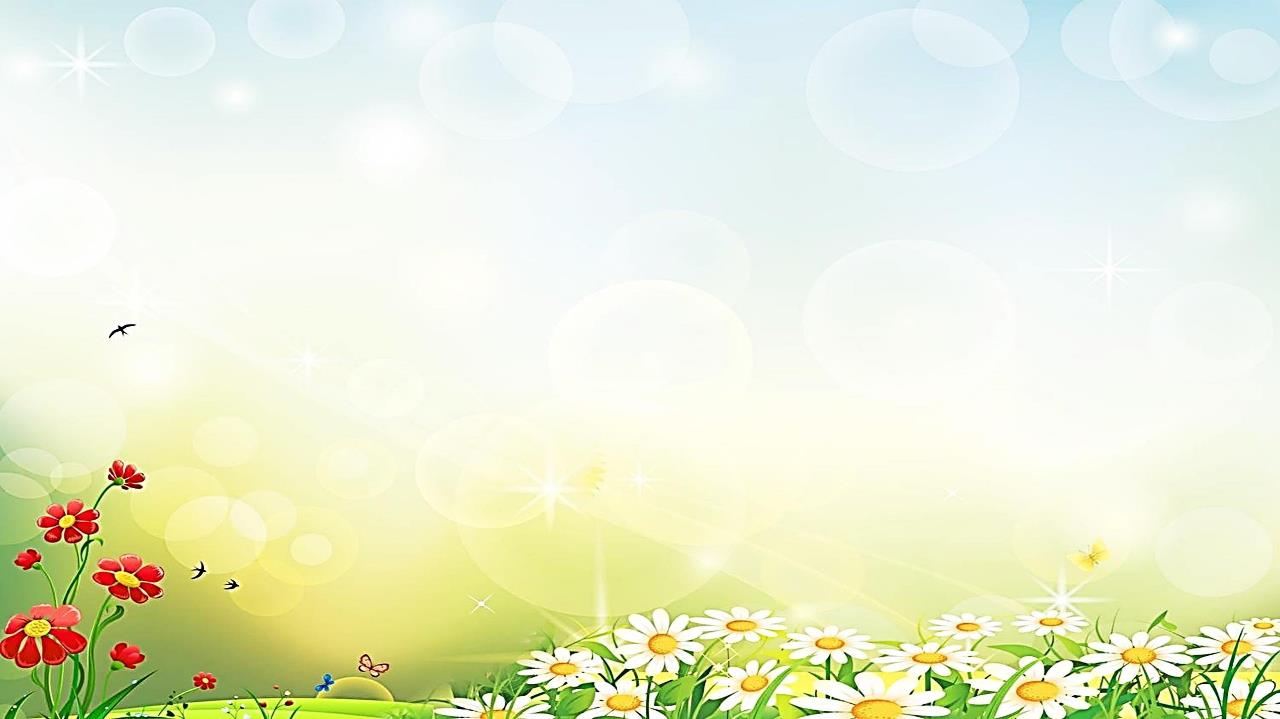 Раунд 2. «Будь природе другом!»
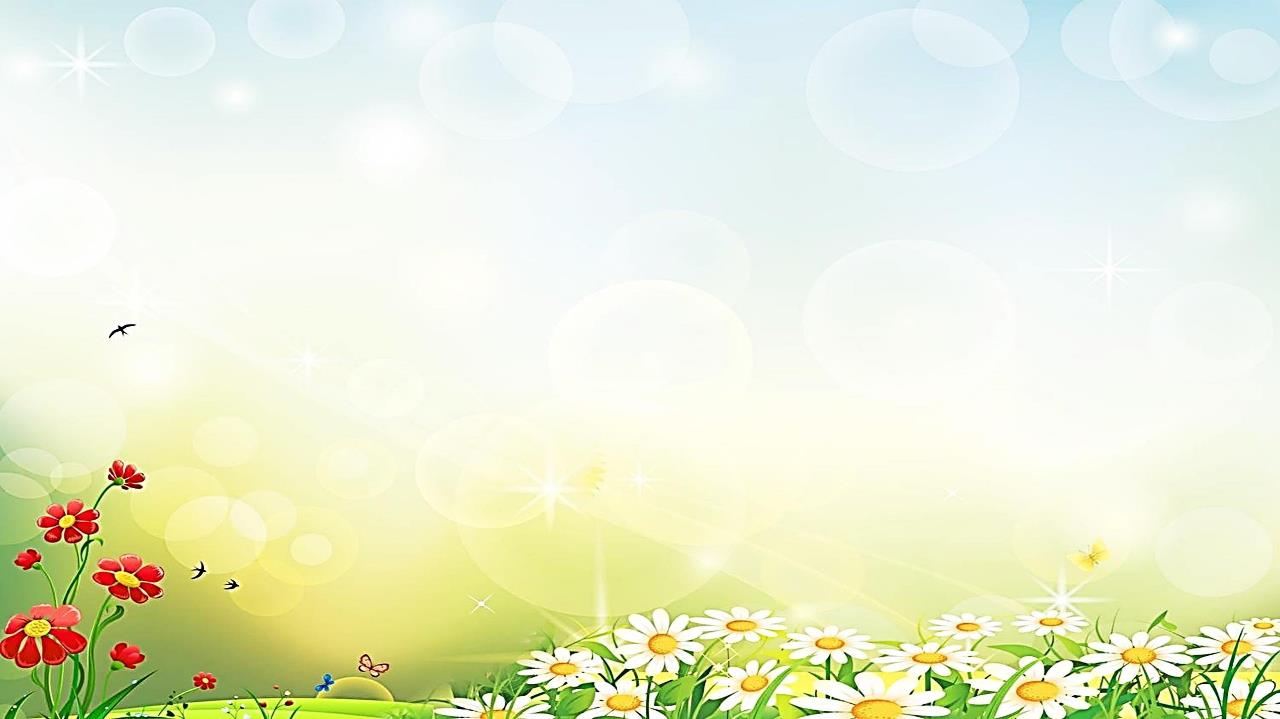 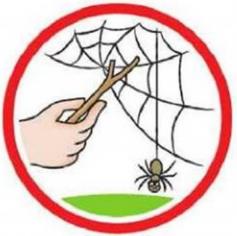 Поясните знаки
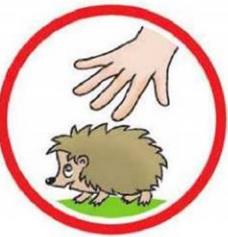 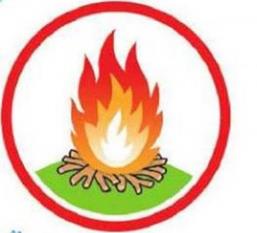 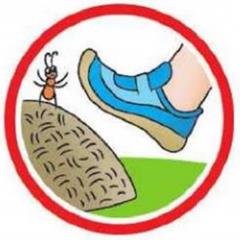 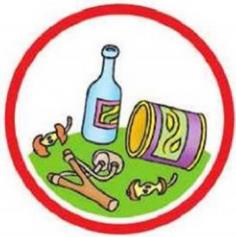 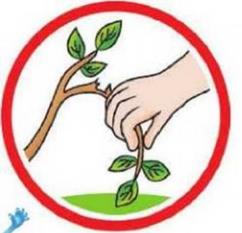 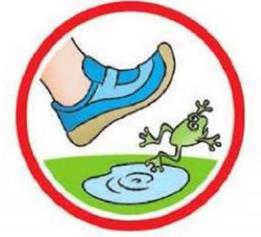 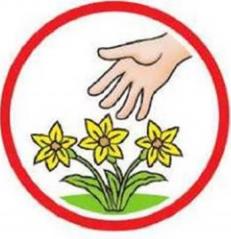